Tra storia e mito
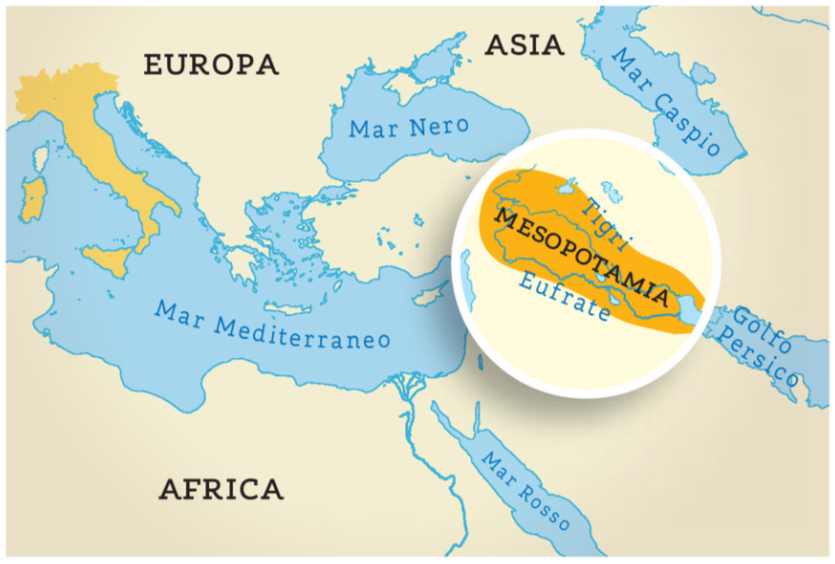 Classe 4 D Ins. Anna Toscano
Il testo mitologico
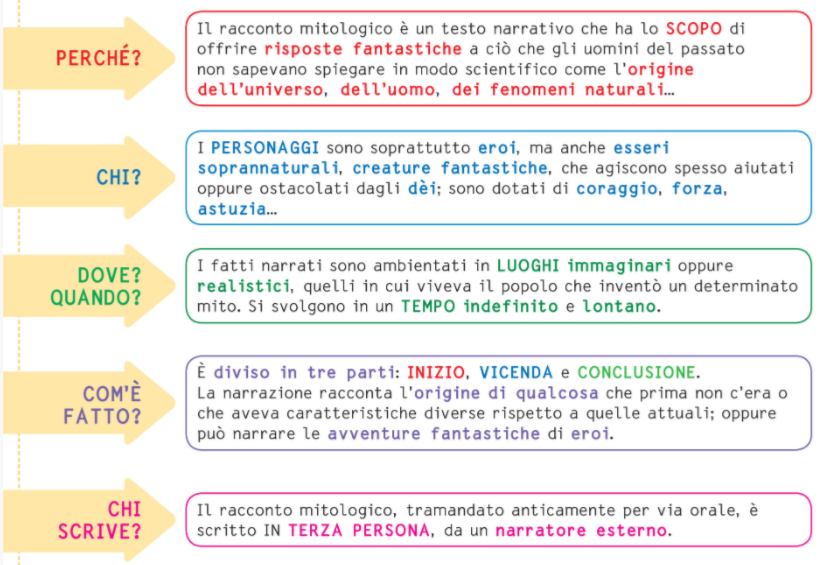 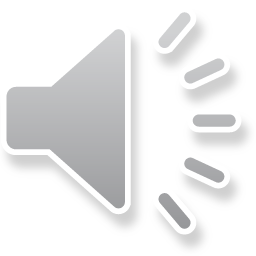 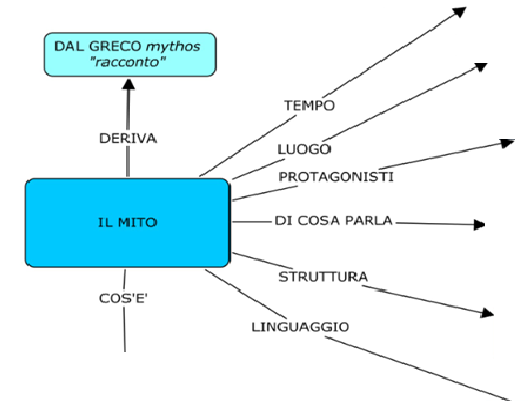 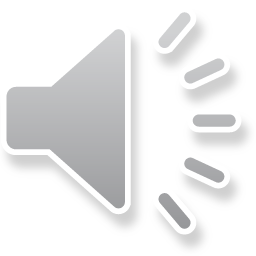 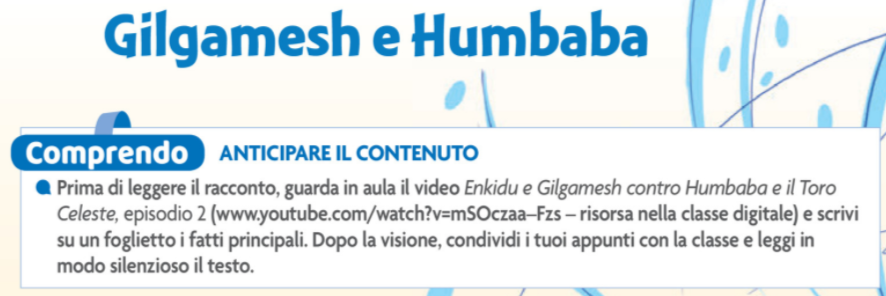 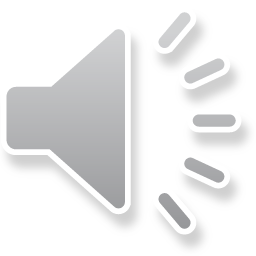 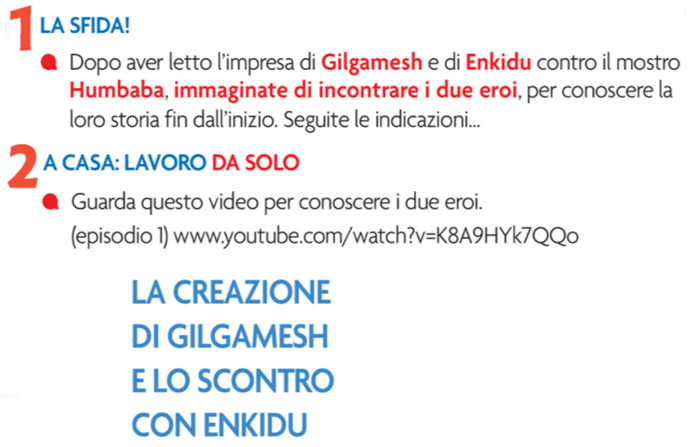 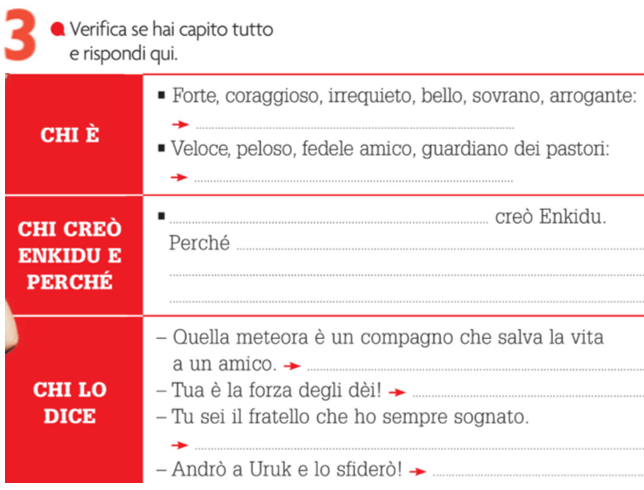 A pag. 132 di Facciamo squadra linguaggi.
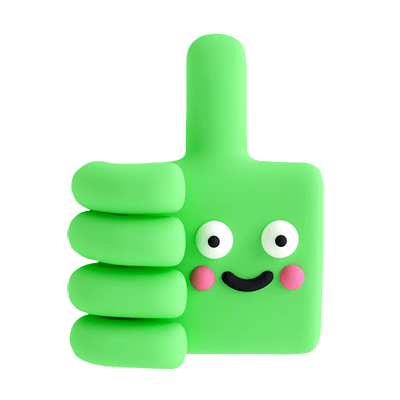